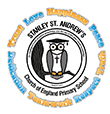 St Andrew's Church of England Primary SchoolAn intelligent heart acquires knowledge and the ear of the wise seeks knowledge. Proverbs 18:15
Our ECO committee
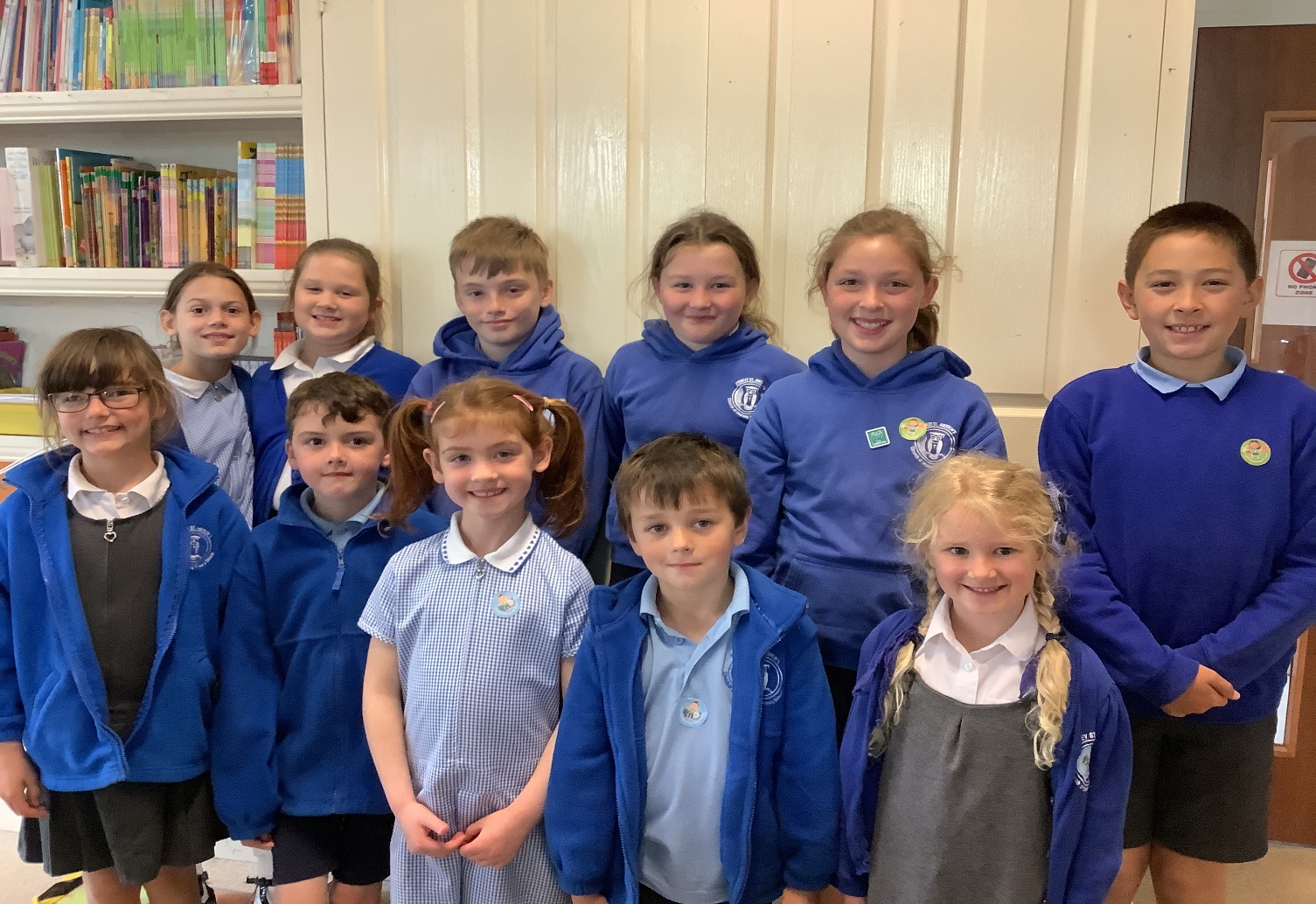 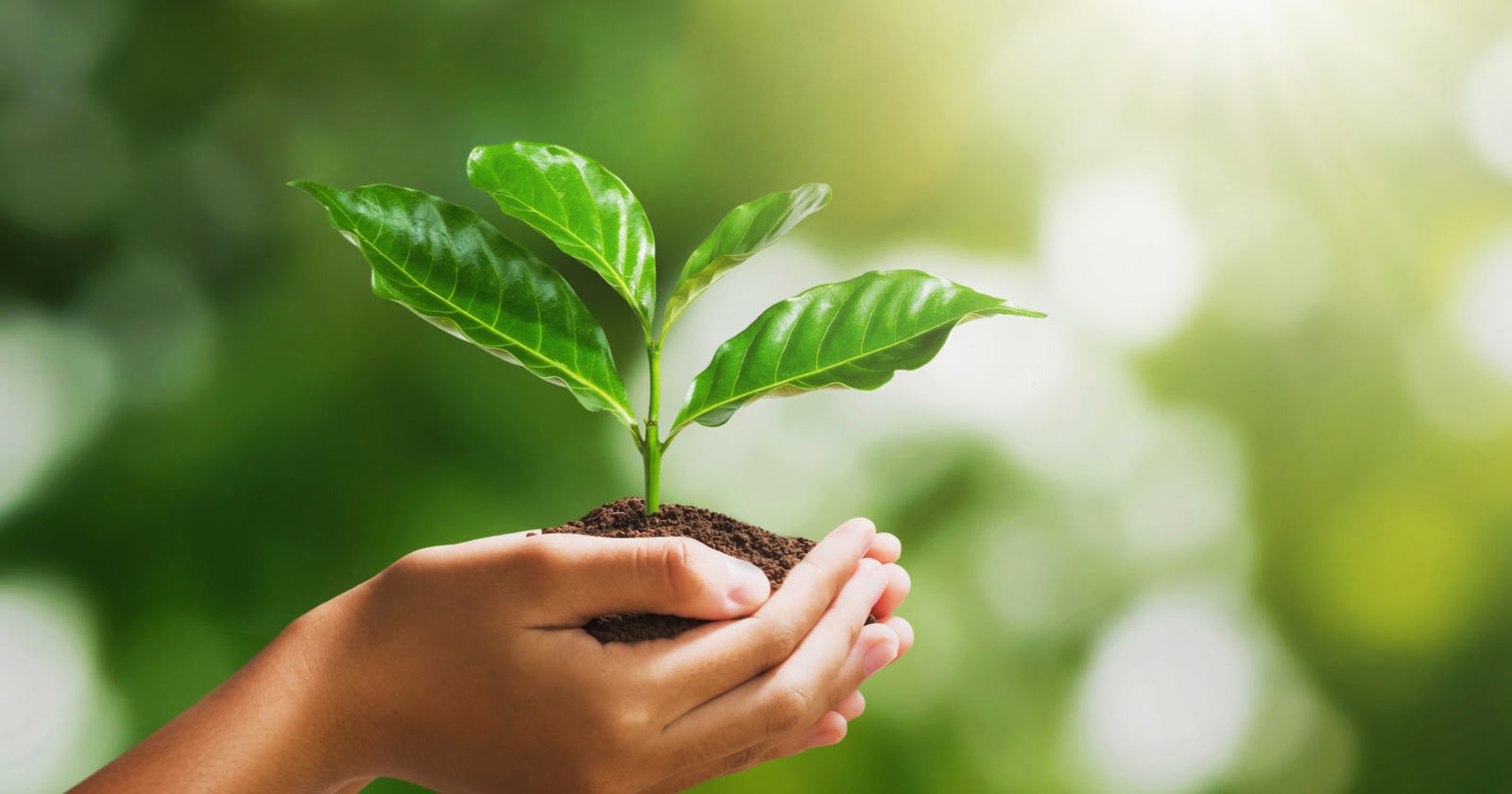 We are the eco committee.
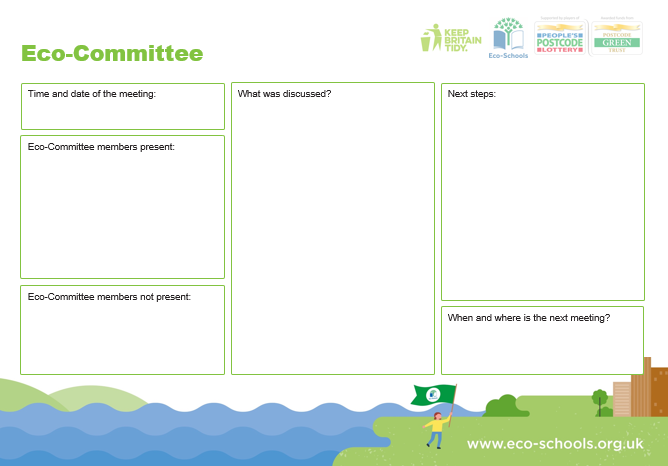 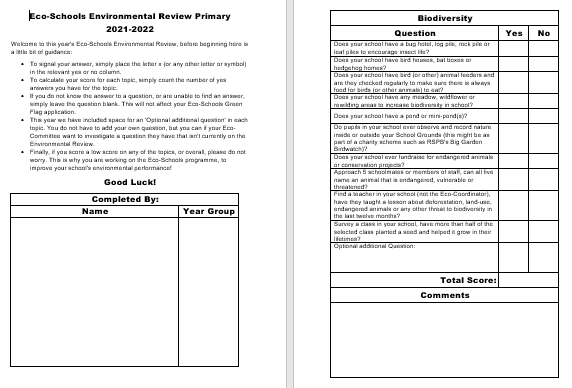 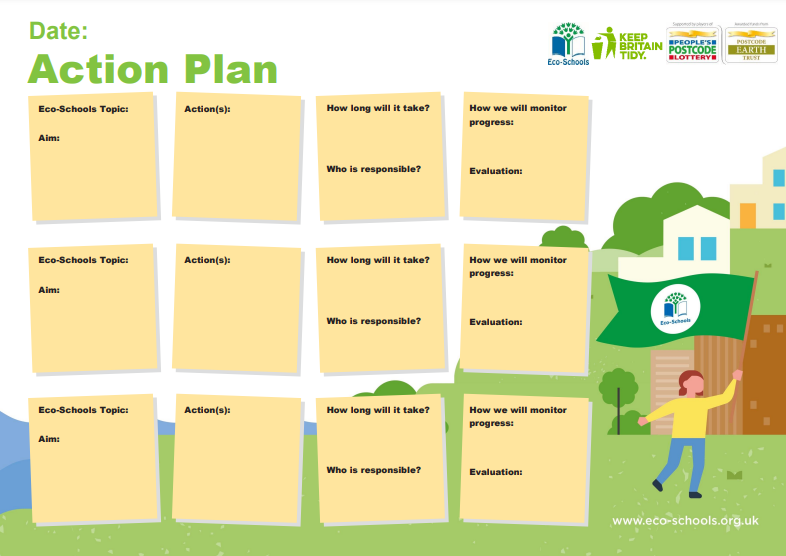 What can you do to help?


Any questions?
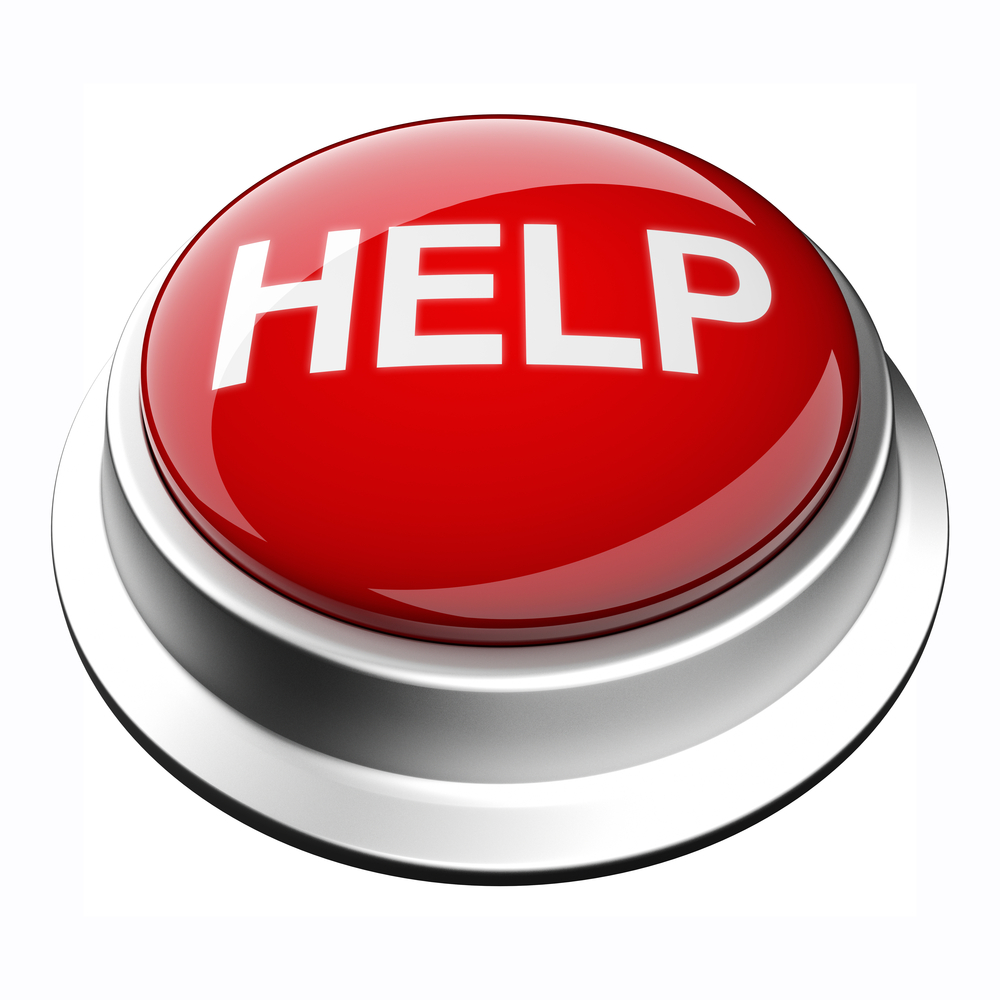 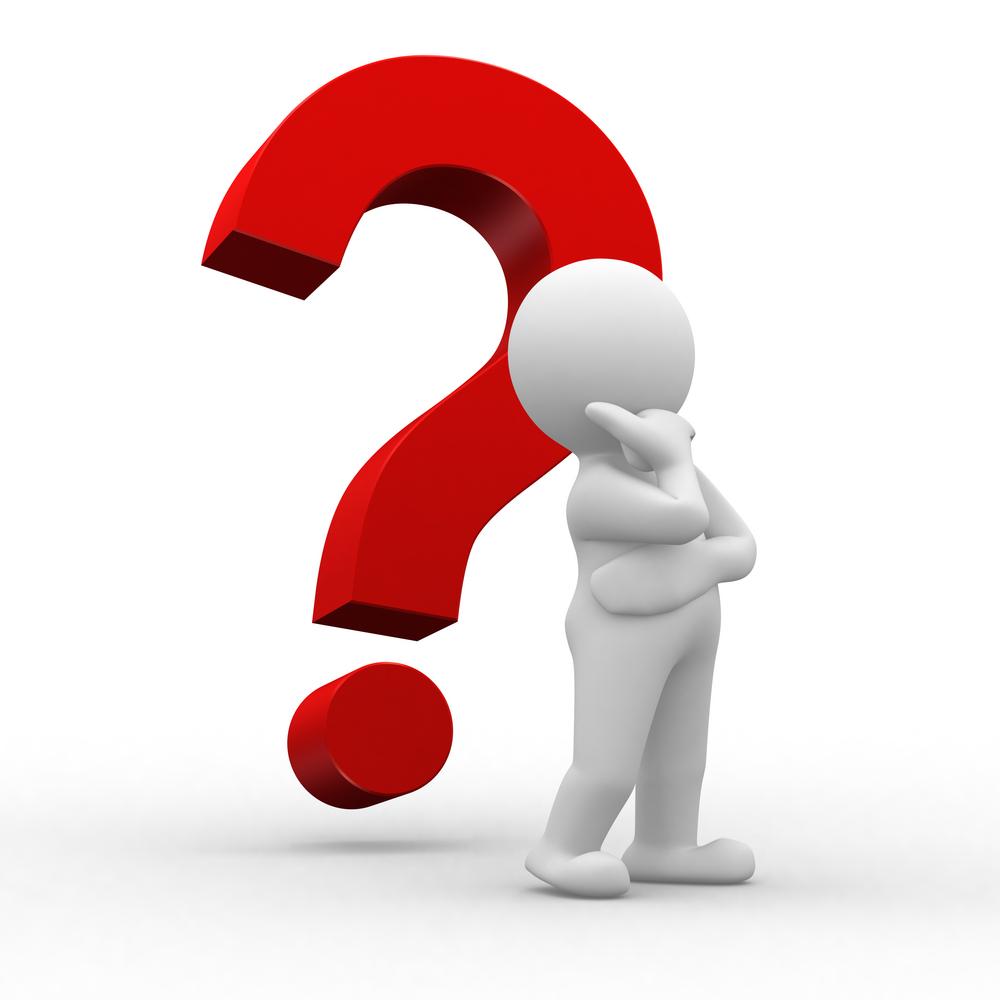